الصّف العاشر/ مادّة التّربية الوطنيّة
الوحدة السادسة/ الدّرس الثاني
جرش
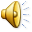 نادين محمود ربّاع
النتاجات
1- تحديد موقع جرش 
.2- تتبع التطور التاريخي لجرش
3- توضيح أهم المعالم الأثرية في جرش. 
.4-جرش في العصر الحديث
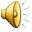 نادين محمود ربّاع
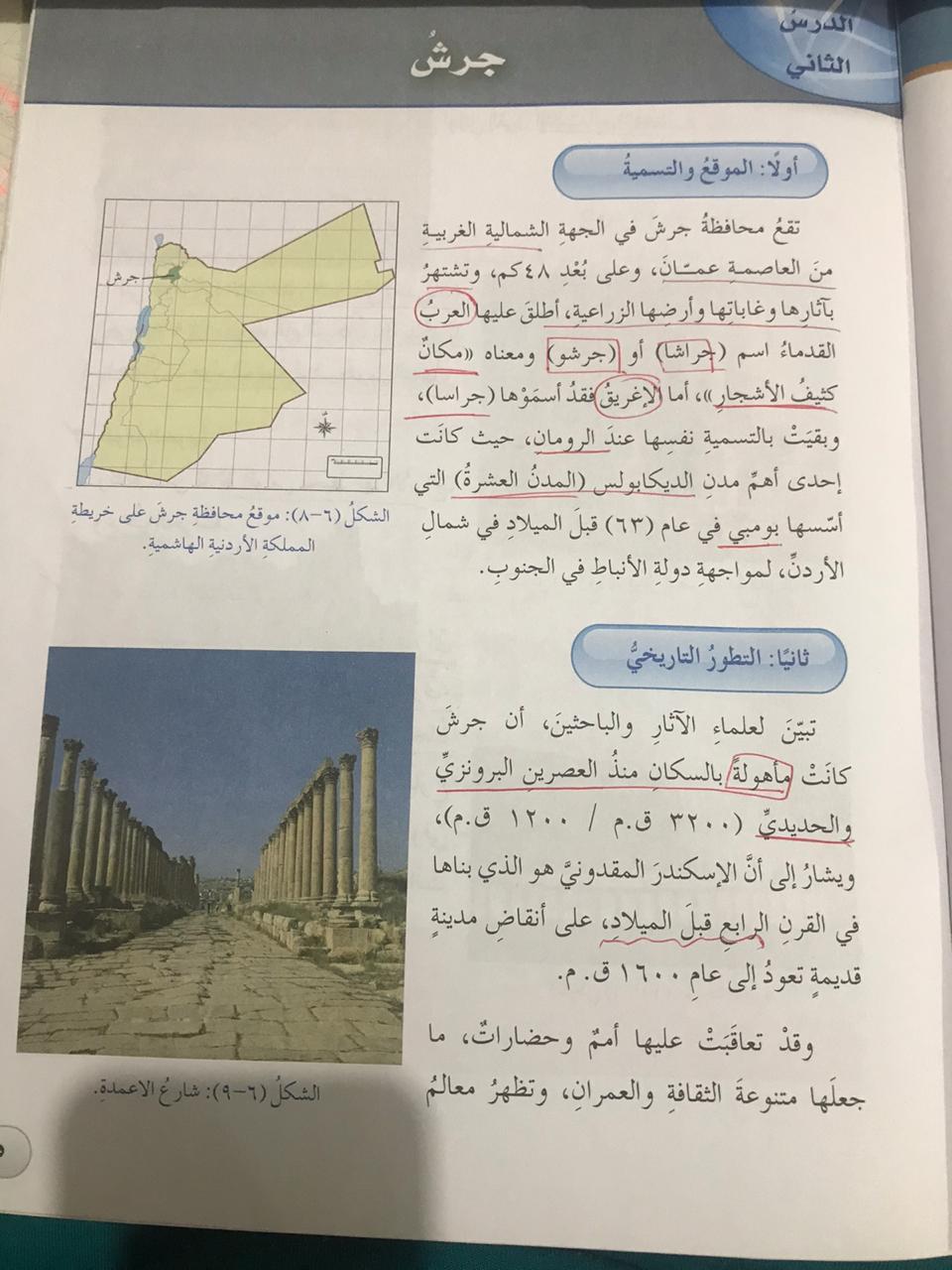 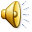 نادين محمود ربّاع
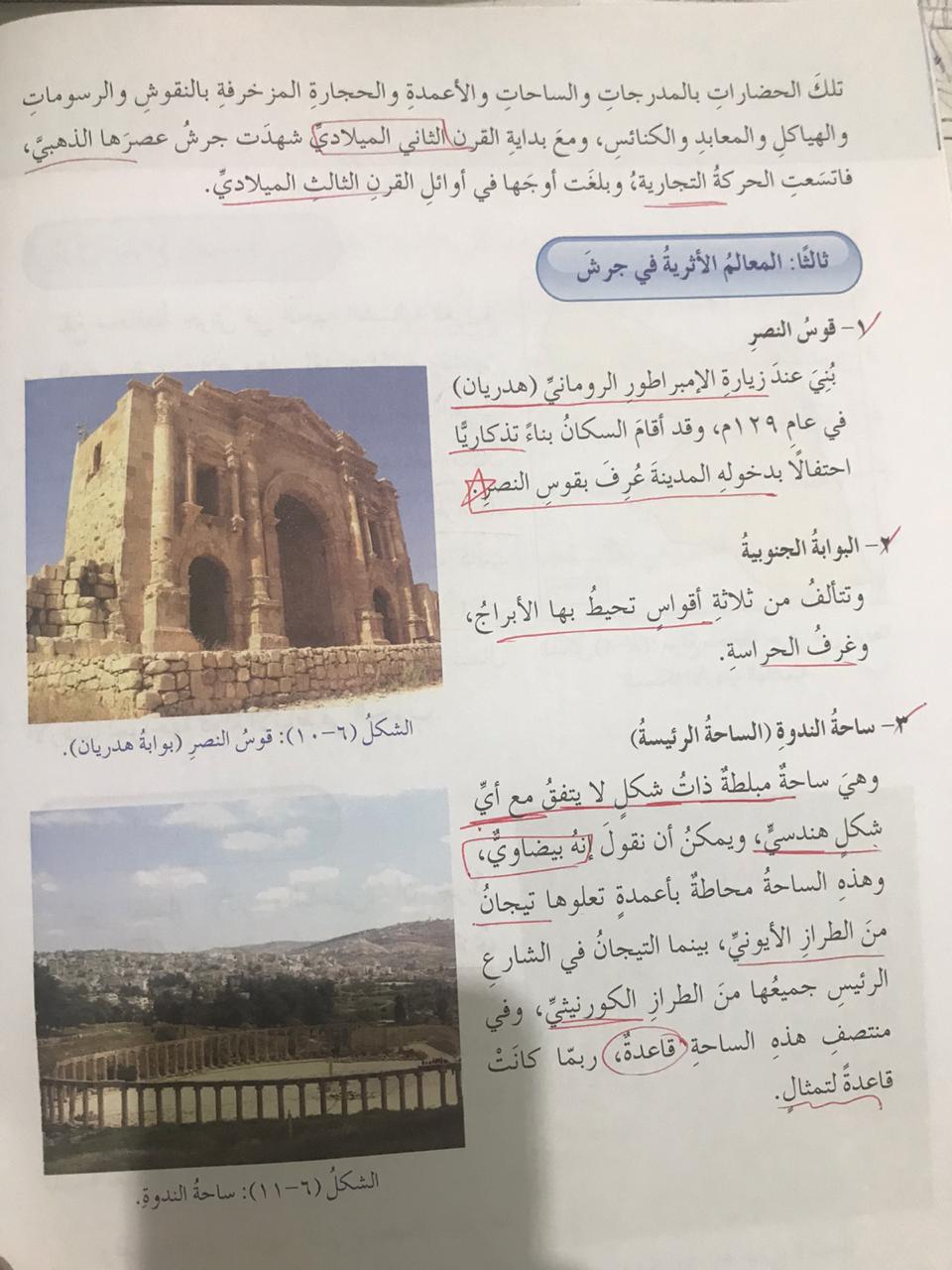 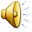 نادين محمود ربّاع
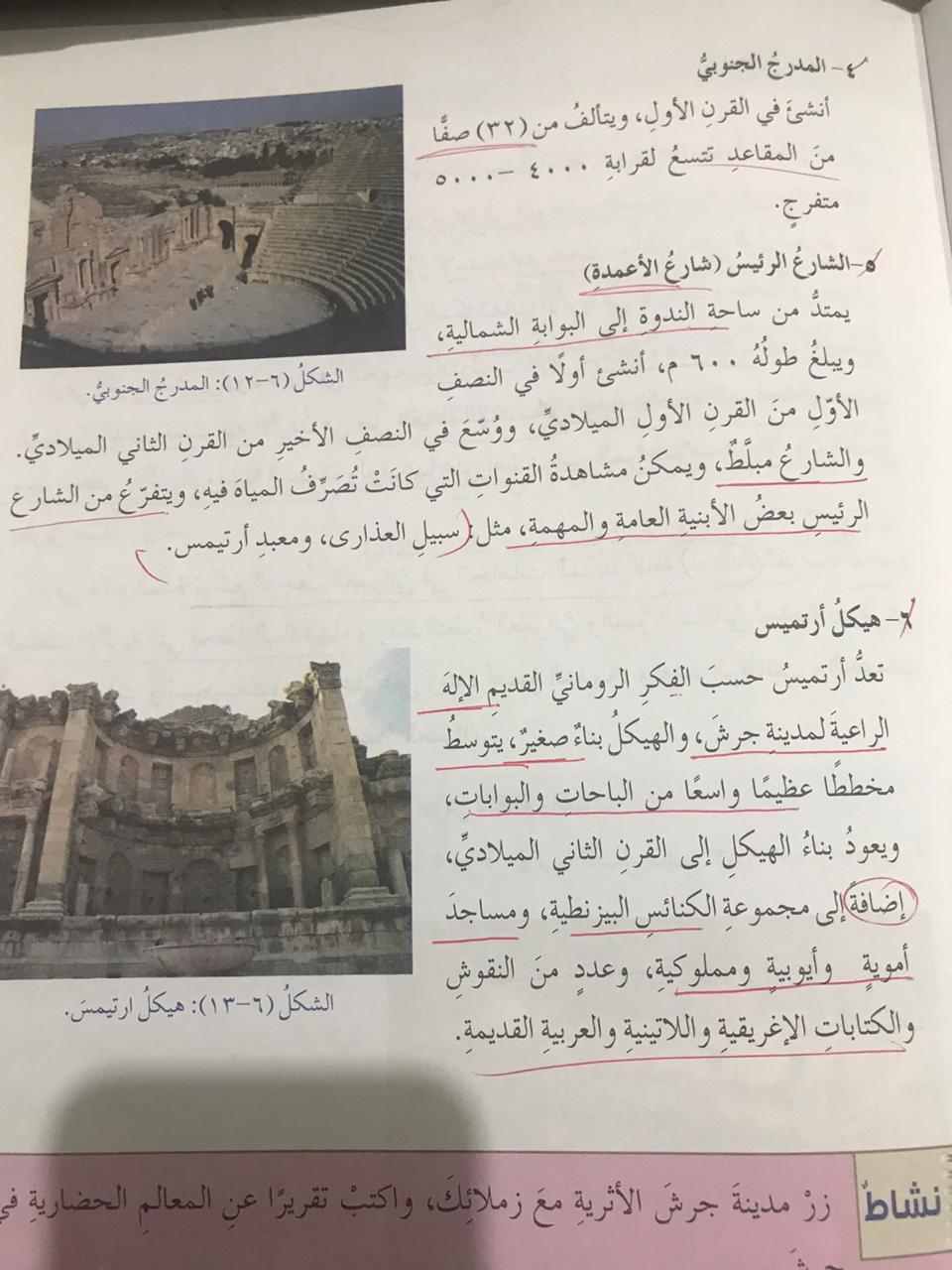 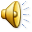 نادين محمود ربّاع
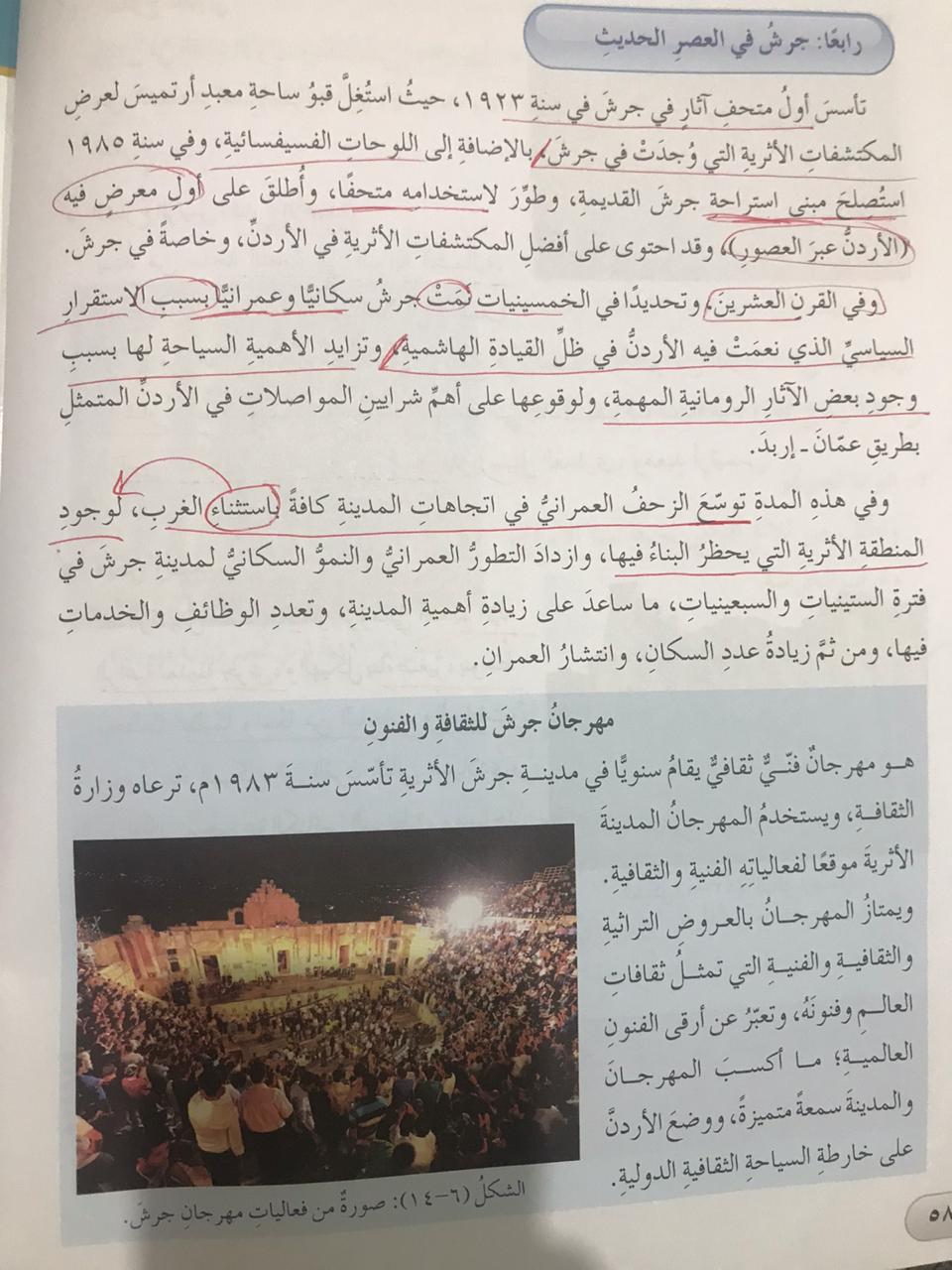 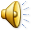 نادين محمود ربّاع
دمتم سالميـــــــن 

نـــاديــن محمــود ربــّـاع
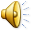 نادين محمود ربّاع